SEGURIDAD SOCIAL
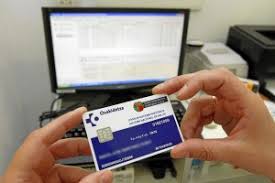 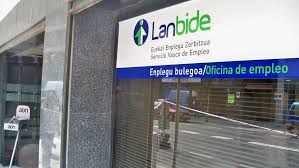 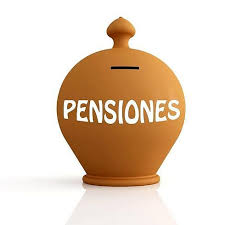 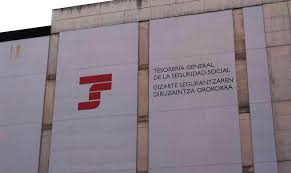 Es el sistema público, obligatorio y solidario que garantiza a las personas que se encuentran dentro de su campo de aplicación (por realizar una actividad profesional, o por cumplir los requisitos exigidos en la modalidad no contributiva, así como a los familiares o asimilados que tuvieran a su cargo), la protección adecuada en situaciones de dificultad, a través de subsidios y prestaciones, ya sean económicas o en especie.
¿De dónde obtiene la Seguridad Social los recursos necesarios para proteger a todos lo ciudadanos cuando lo necesitan?
Básicamente de las cotizaciones que realizan los trabajadores y empresarios a la Seguridad Social. Las empresas en las que las personas trabajan retienen una pequeña parte del sueldo de estas para darlo a la Seguridad Social, las cotizaciones. 

También se financia de los impuestos que pagan todos los ciudadanos del Estado.
¿Cómo ha ido consiguiendo cada trabajador el derecho a disfrutar de esa protección?
A través de las cotizaciones realizadas durante toda su vida laboral, por el empresario y el trabajador, ya que existe la obligación de cotizar desde el momento en que se inicia un trabajo.
¿Todos podemos adquirir este derecho?
Todas las personas pueden conseguirlo porque tienen derecho a trabajar, pero es necesario que se cumplan, además, los requisitos exigidos en cada situación. Para garantizar este derecho, se necesita de la solidaridad de unos para otros, especialmente con los más necesitados de protección, aunque sean de distintas edades o de diferentes lugares. Los derechos son los mismos para todos.
HISTORIA DE LA SEGURIDAD SOCIAL
Tríptico 40 años de Protección Social
A) EL PRINCIPIO DE SOLIDARIDAD:
Los poderes públicos deben mantener un régimen público de Seguridad Social para todos los ciudadanos, que garantice la asistencia y las prestaciones sociales suficientes ante situaciones de necesidad, especialmente en caso de desempleo.
Constitución Española 
Art. 41
Pilar del Estado de Bienestar en nuestra sociedad, permite que los ciudadanos, ante situaciones de necesidad les ayuden a superarla.
Principio de solidaridad
B) CAMPO DE APLICACIÓN DE LA SEGURIDAD SOCIAL
Todos los españoles que residan en España, y los extranjeros que residan o se encuentren legalmente en España, siempre que, en ambos supuestos, ejerzan su actividad en territorio nacional, y que estén incluidos en alguno de los siguientes apartados: trabajador cuenta ajena, autónomo, socios trabajadores cooperativas, estudiantes, funcionarios públicos, civiles o militares.
CONTRIBUTIVO
(profesional)
Todos los españoles que residan en España, y los extranjeros que residan o se encuentren legalmente en España que no pueden contribuir o han contribuido insuficientemente, es decir personas sin cotizaciones, ni recursos. Derecho a: prestación sanitaria *, pensión no contributiva, subsidio especial por maternidad, protección familiar, nivel asistencial de la protección por desempleo (personas en paro que por alguna razón no han podido volver a trabajar), servicios sociales.
NO CONTRIBUTIVO
(asistencial)
* Real Decreto-ley 7/2018, de 27 de julio, sobre el acceso universal al Sistema Nacional de Salud. Art. 3.1. Las personas extranjeras no registradas ni autorizadas como residentes en España tienen derecho a la protección de la salud y a la atención sanitaria en las mismas condiciones que las personas con nacionalidad española.
C) ESTRUCTURA DE LA SEGURIDAD SOCIAL
RÉGIMEN GENERAL
Los trabajadores por cuenta ajena que no estén en ningún régimen especial.
Incluye a los trabajadores que realicen actividades profesionales especiales, por su naturaleza, condiciones de tiempo y lugar, o por sus procesos productivos:
-Autónomos (RETA).
- Estudiantes (seguro escolar).
-Trabajadores del mar.
-Trabajadores de la minería.
REGÍMENES ESPECIALES
-Trabajadores >18 años por cuenta propia.
-Cónyuge y familiares que colaboren con autónomo (hasta 2ºgrado), no asalariados.
-Profesionales que trabajen por cuenta propia. 
-Socios de Comunidad de Bienes, socios industriales de sociedades colectivas y comanditarias, trabajadores de cooperativas si optan por autónomos. 
-Administradores o consejeros de S.L., S.A. con funciones de administración o de gerencia y tengan control efectivo.
INCLUIDOS EN RÉGIMEN DE AUTONOMOS
OBLIGACIONES CON LA SEGURIDAD SOCIAL
Cada mes, las empresas o sus gestores deben elaborar las nóminas de sus empleados y para ello tendrán que conocer las cotizaciones a la Seguridad Social que se deben aplicar en los diferentes casos.

Tanto los empresarios como los trabajadores pagan cada mes las cotizaciones a la Seguridad Social. En realidad, es la empresa la que realiza el pago tanto de la parte que le corresponde como de la parte del trabajador, tras haberle retenido en la nómina las cantidades que correspondan.

Las cotizaciones de la Seguridad Social se destinan a pagar gastos como la cobertura sanitaria, las pensiones o las prestaciones por desempleo, entre otros conceptos.
OBLIGACIONES CON LA SEGURIDAD SOCIAL
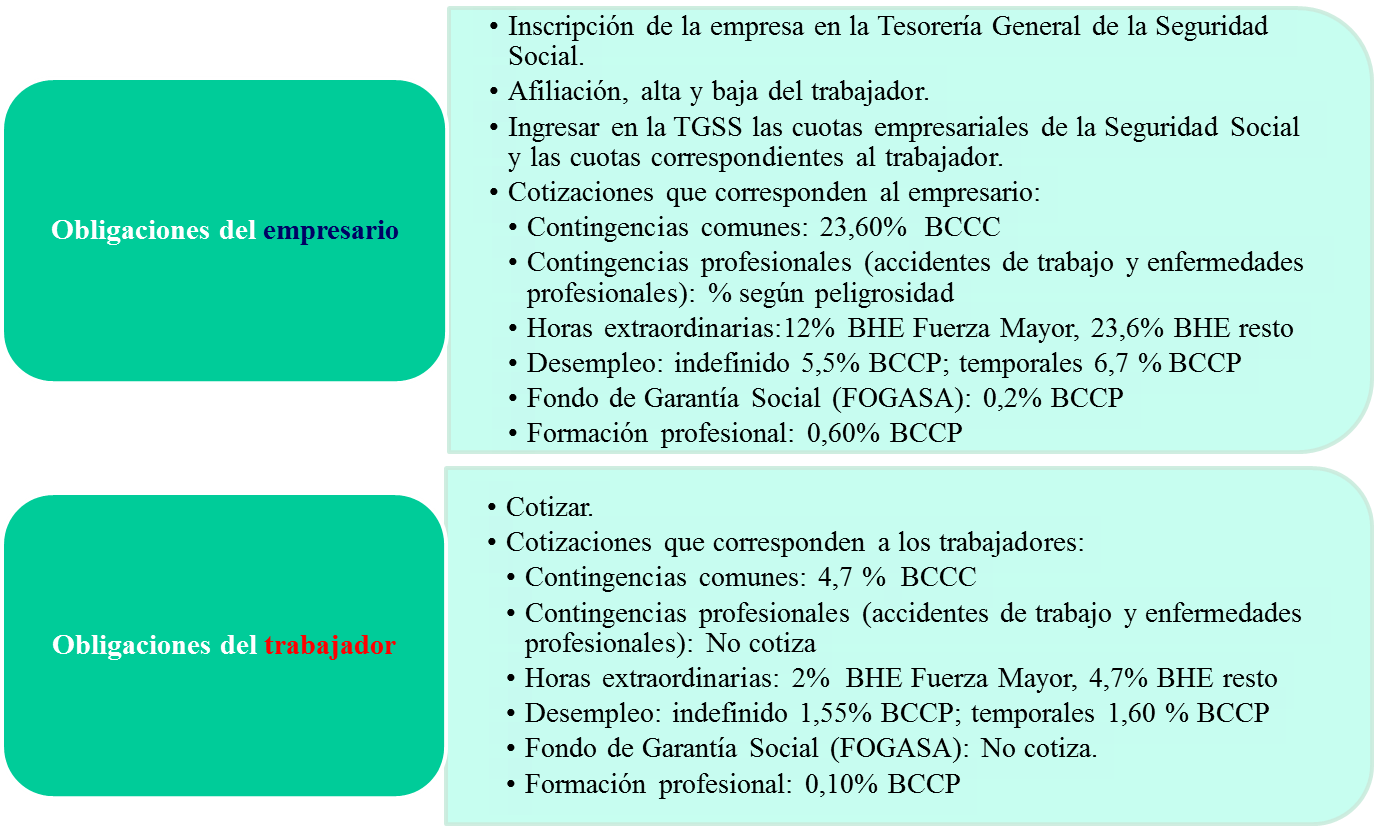 PRESTACIONES DE LA SEGURIDAD SOCIAL
CONTRIBUTIVAS
NO CONTRIBUTIVAS
Prestaciones en especie: 
Asistencia sanitaria y farmacéutica.
Servicios Sociales.
Prestaciones económicas:
Incapacidad temporal.
Riesgo durante embarazo y lactancia.
Nacimiento y cuidado del menor.
Cuidado de menores afectados por cáncer u otra enfermedad grave.
Temporal, en favor de familiares.
Jubilación.
Incapacidad Permanente.
Por muerte y supervivencia.
Por lesiones permanentes.
Por incapacidad permanente parcial.
Por fallecimiento (AT y EP).
Protección familiar.
Desempleo
Prestaciones en especie: 
Asistencia sanitaria y farmacéutica.
Servicios Sociales.

Prestaciones económicas:
Pensión de Invalidez no contributiva.
Pensión de Jubilación no contributiva.
Subsidio por desempleo.
Prestaciones familiares.
ASISTENCIA SANITARIA
Aquélla que cubre los servicios médicos, farmacéuticos, de recuperación física, prótesis y ortopedia
En el momento en que la Constitución señala el derecho a la protección de la salud para todos los ciudadanos aparece esa importantísima característica de sus prestaciones: ser universalista, es decir, que toda la población (sin discriminación alguna) puede disfrutarlas. 
También los extranjeros, tanto los que residen en España como los que se encuentran en este país sólo por un tiempo, tienen derecho a asistencia en caso de enfermedades y accidentes.
SERVICIOS SOCIALES
Prestaciones que complementan las prestaciones económicas y que procuran la mejora de las condiciones de vida, reduciendo las limitaciones motivadas por la edad o discapacidad de las personas. 
Servicio prestado por un trabajador o trabajadora social para ver su estado de salud y comodidad, informar sobre recursos (residencia, centro de día, ayuda a domicilio…), así como programas relacionados con ocupar su tiempo libre si él quisiese: vacaciones, termalismo, etc.
INCAPACIDAD TEMPORAL (IT)
Duración: 365 días, prorrogable por otros 180
Es un subsidio diario que cubre la falta de ingresos del trabajador cuando, por enfermedad o accidente, está imposibilitado temporalmente para trabajar y precisa asistencia sanitaria de la Seguridad Social.

Requisitos:
Enfermedad común: Estar afiliados y en alta o en situación asimilada al alta y tener cubierto un período de cotización de 180 días en los 5 años anteriores.
Accidente sea o no de trabajo y enfermedad profesional: No se exigen cotizaciones previas.
INCAPACIDAD PERMANENTE
Es una prestación que se le reconoce al trabajador cuando, después de haber seguido un tratamiento médico, presenta reducciones anatómicas o funcionales previsiblemente definitivas que disminuyen o anulan su capacidad para trabajar.
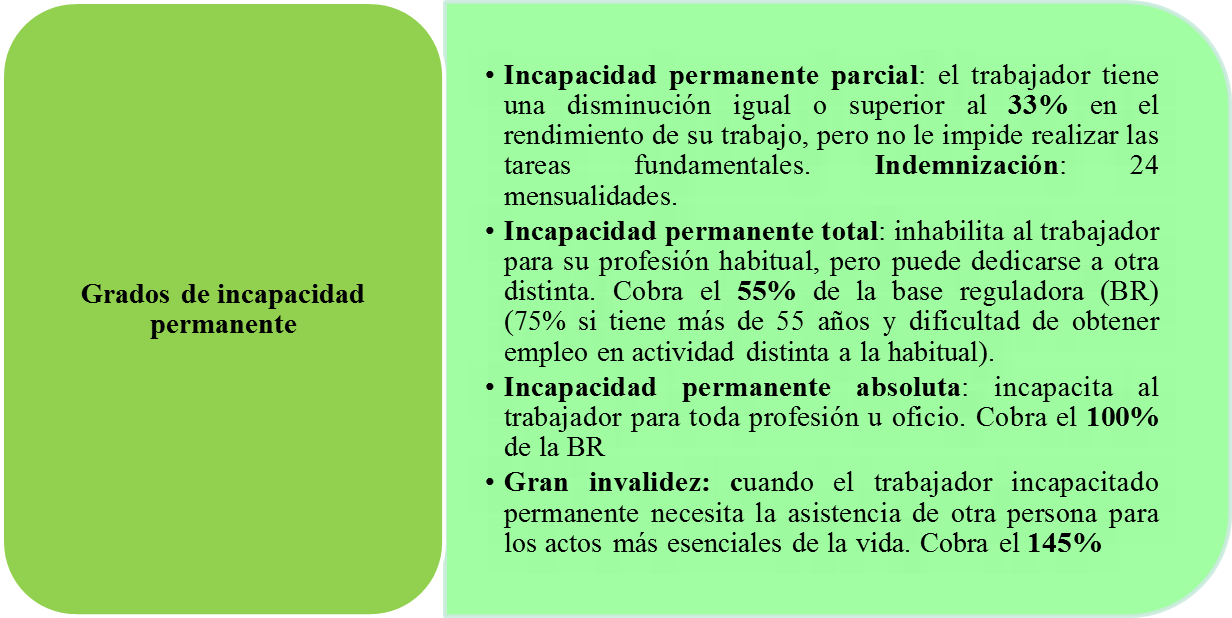 PERMISO DE NACIMIENTO Y CUIDADO DEL MENOR
Real Decreto-ley 6/2019, de 1 de marzo, de medidas urgentes para garantía de la igualdad de trato y de oportunidades entre mujeres y hombres en el empleo y la ocupación, para las prestaciones por nacimiento y cuidado de menor, así como los permisos por nacimiento, adopción y progenitor diferente de la madre biológica. 
Por lo tanto, a partir de 01/04/2019, las prestaciones por maternidad  y paternidad se unifican  en una única prestación denominada NACIMIENTO Y CUIDADO DE MENOR.

Requisitos:
< 21 años en la fecha del parto: no se exige periodo mínimo de cotización.
>21 años y <26 años en la fecha del parto: 90 días dentro de los 7 años inmediatamente anteriores al momento del inicio del descanso o, alternativamente, 180 días cotizados a lo largo de su vida laboral con anterioridad a dicha fecha.
=/>26 años en la fecha del parto: 180 días dentro de los 7 años inmediatamente anteriores al momento del inicio del descanso o, alternativamente, 360 días cotizados a lo largo de su vida laboral con anterioridad a dicha fecha.

Se cobra el 100% de la BR.
Cuadro resumen Estatuto de los Trabajadores. Permiso Nacimiento y Cuidado del Menor.
Cuadro resumen Estatuto Básico del Empleado Público. Permiso Nacimiento y Cuidado del Menor.
RIESGO DURANTE EMBARAZO Y LACTANCIA
Hasta que se elimine el riesgo o se produzca el parto
Riesgo durante el embarazo
100% BR
Hasta que se elimine el riesgo o el niño cumpla 9 meses
Riesgo durante la lactancia
PRESTACIÓN POR DESEMPLEO
Ampara a los que pudiendo y queriendo trabajar, pierden su empleo de forma temporal o definitiva, o ven reducida su jornada ordinaria al menos en una tercera parte, siempre que su salario se reduzca en la misma proporción.
Requisitos:
En alta y en situación legal de desempleo.
Doce meses cotizados dentro de los 6 años anteriores.
No haber cumplido la edad de jubilación.
No estar afectado por incompatibilidad.
Cuantía: 6 primeros meses 70% BR; a partir del 7º mes, 60% BR. Tope 2 años
SUBSIDIO POR DESEMPLEO
QUÉ ES:
Prestación económica asistencial para desempleados inscritos como demandante de empleo en Lanbide, durante un mes, que no hayan rechazado una oferta de empleo y que carezcan de rentas superiores al 75% del SMI vigente (en 2024: 850€ mensuales) por cada miembro de la unidad familiar), excluida la parte proporcional de las pagas extraordinarias.
BENEFICIARIOS:
Trabajadores que no han llegado al tiempo mínimo de cotización o han agotado la prestación contributiva por desempleo, y tienen responsabilidades familiares. 
Trabajadores emigrantes retornados, habiendo trabajado en el extranjero al menos 12 meses en los últimos seis años en dichos países desde su última salida de España.
Trabajadores mayores de 45 años que han agotado prestación por desempleo y no tuvieran responsabilidades familiares.
Trabajadores mayores de 52 años, con 6 años cotizados al desempleo a lo largo de la vida laboral y reunir los requisitos de la jubilación salvo la edad, que se encuentren en alguna de las situaciones contempladas en los apartados anteriores.
Trabajadores que, al producirse la situación legal de desempleo, no han cubierto el período mínimo de cotización para acceder a una prestación contributiva.
Trabajadores que sean declarados plenamente capaces o inválidos parciales como consecuencia de expediente de revisión por mejoría de una situación de gran invalidez, invalidez permanente absoluta o total para la profesión habitual.
Liberados de prisión y en remisión de condena por desintoxicación.
DURACIÓN: 
Sin responsabilidades familiares:
6 meses si tengo cotizados 6 meses
Con responsabilidades familiares:
21 meses si tengo cotizados más de 6 meses  
3, 4 ó 5 meses si tengo cotizados 3, 4 ó 5 meses
CUANTÍA: 80% DEL IPREM (480€/mes en 2025)
PENSIÓN DE JUBILACIÓN
A partir de 2027: 67 años o 65 años cuando se acrediten 38 años y 6 meses de cotización.

Mínimo: 15 años cotizados 
(dos dentro de los 2 últimos)

Para cobrar el 100%: 37 años cotizados

Calcular la BR en base a 25 años de cotización (a partir del 2022)
Es una prestación económica, vitalicia, recibida por el trabajador que cesa voluntariamente, de forma total o parcial, en su actividad laboral al cumplir la edad legal de jubilación y si reúne determinados requisitos:
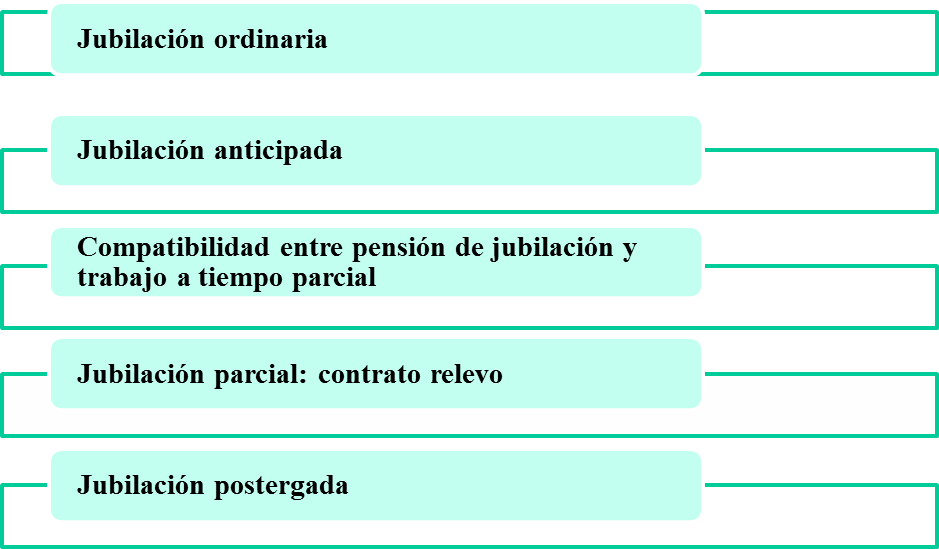 PRESTACIONES POR MUERTE Y SUPERVIVENCIA
Prestaciones económicas para cubrir la falta de ingresos en la unidad familiar proporcionados por el fallecido.
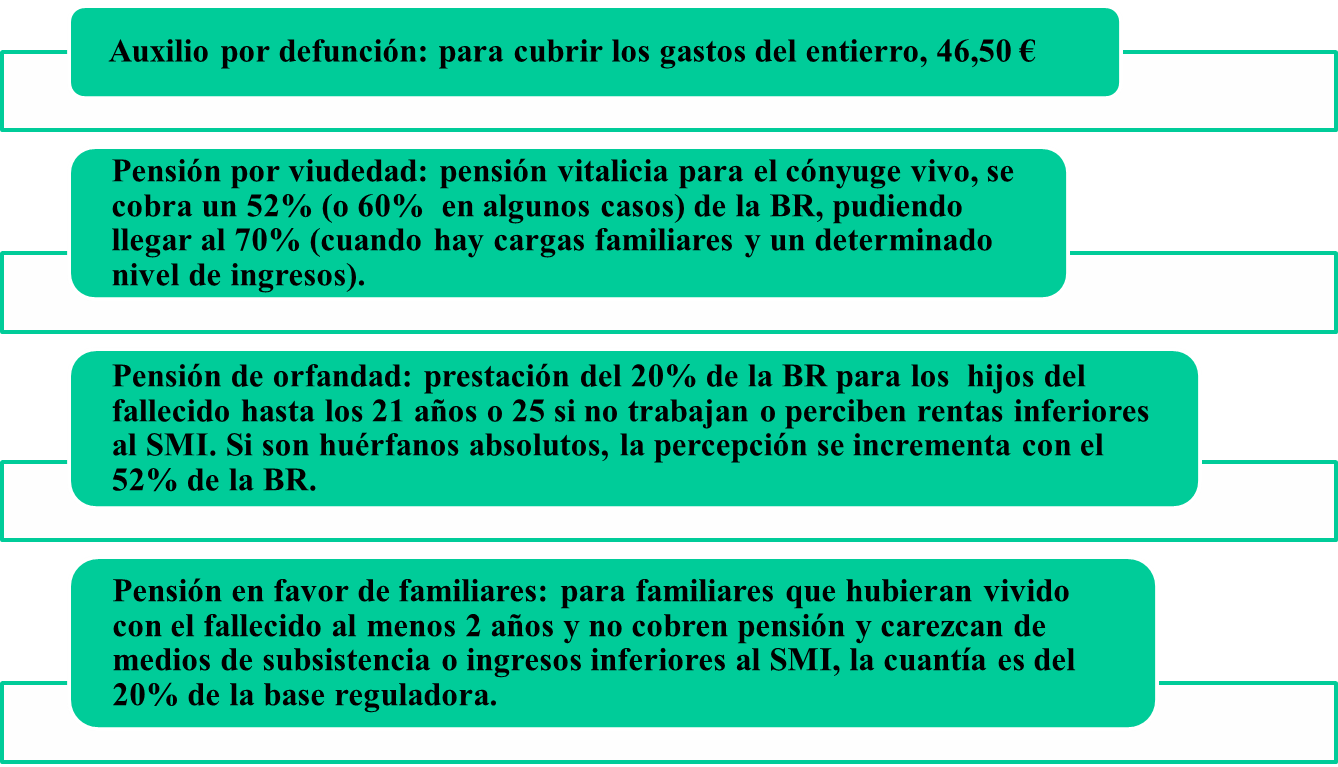